1
Q
Spastic Entropion
What does the term 
mean?
Entropion
Ectropion
2
A
Spastic Entropion
What does the term 
mean?
It means the eyelid margin is turning inward
Entropion
Ectropion
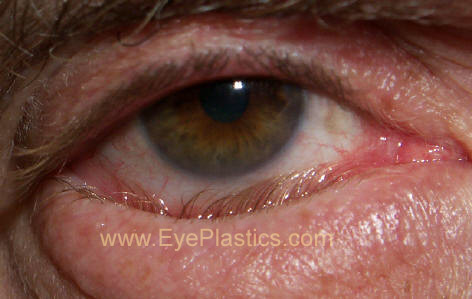 3
Q
Spastic Entropion
What does the term 
mean?
It means the eyelid margin is turning inward
What does the term 
mean?
Entropion
Ectropion
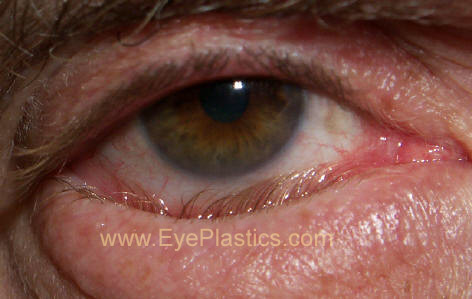 4
A
Spastic Entropion
What does the term 
mean?
It means the eyelid margin is turning inward
What does the term 
mean?
It means the eyelid margin is turning outward
Entropion
Ectropion
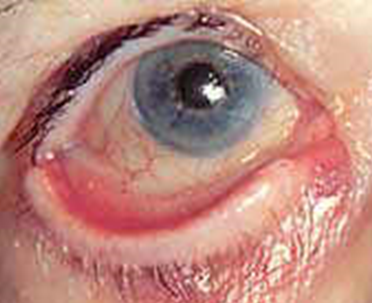 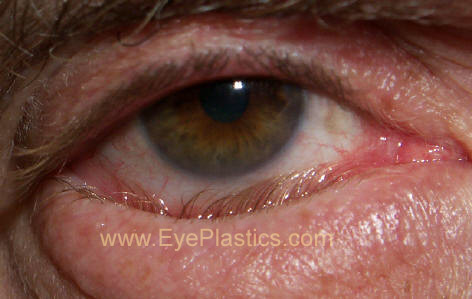 5
Q
Spastic Entropion
The Plastics book identifies six general causes of entropion  and/or ectropion. What are they? (Note that while most apply to both entropion and ectropion, a few apply only to one or the other.)
Entropion
Categories
Ectropion
?

?

?

?

?

?
6
A
Spastic Entropion
The Plastics book identifies six general causes of entropion  and/or ectropion. What are they? (Note that while most apply to both entropion and ectropion, a few apply only to one or the other.)
Entropion
Categories
Ectropion
Congenital

Involutional

Paralytic

Cicatricial

Mechanical

Acute Spastic
7
Q
Spastic Entropion
Of the six, which can result in entropion?
Entropion
Categories
Ectropion
Congenital

Involutional

Paralytic

Cicatricial

Mechanical

Acute Spastic
?

?

?

?

?

?
8
A
Spastic Entropion
Of the six, which can result in entropion?
Entropion
Categories
Ectropion
Congenital

      Involutional

                                                                 

       Cicatricial

                                                               

     Acute Spastic
Congenital

Involutional

Paralytic

Cicatricial

Mechanical

Acute Spastic
9
Q
Spastic Entropion
Of the six, which can result in ectropion?
Entropion
Categories
Ectropion
Congenital

      Involutional

                                                                 

       Cicatricial

                                                               

     Acute Spastic
Congenital

Involutional

Paralytic

Cicatricial

Mechanical

Acute Spastic
?

?

?

?

?

?
10
A
Spastic Entropion
Of the six, which can result in ectropion?
Entropion
Categories
Ectropion
Congenital                                       Congenital

      Involutional                                      Involutional

                                                                 Paralytic

       Cicatricial                                         Cicatricial

                                                               Mechanical

     Acute Spastic
Congenital

Involutional

Paralytic

Cicatricial

Mechanical

Acute Spastic
11
A
Spastic Entropion
Entropion
Categories
Ectropion
Congenital                                       Congenital

      Involutional                                      Involutional

                                                                 Paralytic

       Cicatricial                                         Cicatricial

                                                               Mechanical

     Acute Spastic
Congenital

Involutional

Paralytic

Cicatricial

Mechanical

Acute Spastic
Let’s take a closer look at spastic entropion…
12
Q
Spastic Entropion
What is the ‘vicious cycle’ of spastic entropion?
Sustained orbicularis 
contraction
Leads to…
Ocular surface 
irritation
Leads to…
Inward rotation of 
lid margin
Leads to…
13
A
Spastic Entropion
What is the ‘vicious cycle’ of spastic entropion?
Sustained orbicularis 
contraction
Leads to…
Ocular surface 
irritation
Leads to…
Inward rotation of 
the lid margin
Leads to…
14
A
Spastic Entropion
What is the ‘vicious cycle’ of spastic entropion?
Sustained orbicularis 
contraction
Leads to…
Ocular surface 
irritation
Leads to…
Inward rotation of 
the lid margin
Leads to…
15
A
Spastic Entropion
What is the ‘vicious cycle’ of spastic entropion?
Sustained orbicularis 
contraction
Leads to…
Ocular surface 
irritation
Leads to…
Inward rotation of 
the lid margin
Leads to…
[Speaker Notes: AUDIO:
Note that acute spastic entropion is essentially always a lower-lid phenomenon, and that is the assumption underlying the rest of this slide-set.]
16
Q
Spastic Entropion
Who is the classic spastic entropion pt?
Sustained orbicularis 
contraction
Leads to…
Ocular surface 
irritation
Leads to…
Inward rotation of 
the lid margin
Leads to…
17
A
Spastic Entropion
Who is the classic spastic entropion pt?                An elderly individual s/p recent intraocular surgery
Sustained orbicularis 
contraction
Leads to…
Ocular surface 
irritation
Leads to…
Inward rotation of 
the lid margin
Leads to…
18
Q
Spastic Entropion
Who is the classic spastic entropion pt?                 An elderly individual s/p recent intraocular surgery
Sustained orbicularis 
contraction
Leads to…
Ocular surface 
irritation
Why does being s/p intraocular surgery put them at risk?
It produces ocular irritation which can kickstart the cycle
Leads to…
Inward rotation of 
the lid margin
Leads to…
19
A
Spastic Entropion
Who is the classic spastic entropion pt?                 An elderly individual s/p recent intraocular surgery
Sustained orbicularis 
contraction
Leads to…
Ocular surface 
irritation
Why does being s/p intraocular surgery put them at risk?
It produces ocular irritation which can kickstart the cycle
Leads to…
Inward rotation of 
the lid margin
Leads to…
20
Spastic Entropion
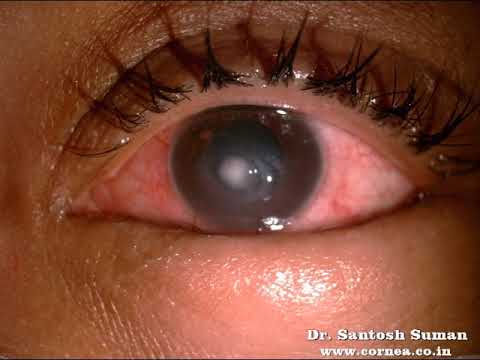 An interesting aside: Spastic entropion precipitated by a corneal ulcer
21
Q
Spastic Entropion
Who is the classic spastic entropion pt?                An elderly individual s/p recent intraocular surgery
Sustained orbicularis 
contraction
Leads to…
Ocular surface 
irritation
Leads to…
Inward rotation of 
the lid margin
Leads to…
Why are the elderly predisposed to acute spastic entropion?
Because of the involutional changes that are inevitably present in these pts—changes that make possible the inturning of the lid margin
22
A
Spastic Entropion
Who is the classic spastic entropion pt?                An elderly individual s/p recent intraocular surgery
Sustained orbicularis 
contraction
Leads to…
Ocular surface 
irritation
Leads to…
Inward rotation of 
the lid margin
Leads to…
Why are the elderly predisposed to acute spastic entropion?
Because of the involutional changes that are inevitably present in these pts—changes that make possible the inturning of the lid margin
23
Q
Spastic Entropion
Who is the classic spastic entropion pt?                An elderly individual s/p recent intraocular surgery
Sustained orbicularis 
contraction
Leads to…
Ocular surface 
irritation
Leads to…
Inward rotation of 
the lid margin
Leads to…
What are the involutional changes that place elderly pts at risk for spastic entropion?
--Horizontal lid laxity
--Dis-insertion of the  eyelid retractors  from the lower border of the tarsal plate
--Enophthalmos  due to age-related loss of orbital fat
Why are the elderly predisposed to acute spastic entropion?
Because of the involutional changes that are inevitably present in these pts—changes that make possible the inturning of the lid margin
24
Q/A
Spastic Entropion
Who is the classic spastic entropion pt?                An elderly individual s/p recent intraocular surgery
Sustained orbicularis 
contraction
Leads to…
Ocular surface 
irritation
Leads to…
Inward rotation of 
the lid margin
Leads to…
What are the involutional changes that place elderly pts at risk for spastic entropion?
--Horizontal lid laxity
--Dis-insertion of the  eyelid retractors  from the lower border of the tarsal plate
--Enophthalmos  due to age-related loss of orbital fat
Why are the elderly predisposed to acute spastic entropion?
Because of the involutional changes that are inevitably present in these pts—changes that make possible the inturning of the lid margin
two words
one word
25
A
Spastic Entropion
Who is the classic spastic entropion pt?                An elderly individual s/p recent intraocular surgery
Sustained orbicularis 
contraction
Leads to…
Ocular surface 
irritation
Leads to…
Inward rotation of 
the lid margin
Leads to…
What are the involutional changes that place elderly pts at risk for spastic entropion?
--Horizontal lid laxity
--Dis-insertion of the  eyelid retractors  from the lower border of the tarsal plate
--Enophthalmos  due to age-related loss of orbital fat
Why are the elderly predisposed to acute spastic entropion?
Because of the involutional changes that are inevitably present in these pts—changes that make possible the inturning of the lid margin
26
Spastic Entropion
Who is the classic spastic entropion pt?                An elderly individual s/p recent intraocular surgery
Sustained orbicularis 
contraction
Leads to…
For more on these involutional changes and how they relate to lid malposition, see slide-set O6
Ocular surface 
irritation
Leads to…
Inward rotation of 
the lid margin
Leads to…
What are the involutional changes that place elderly pts at risk for spastic entropion?
--Horizontal lid laxity
--Dis-insertion of the  eyelid retractors  from the lower border of the tarsal plate
--Enophthalmos  due to age-related loss of orbital fat
Why are the elderly predisposed to acute spastic entropion?
Because of the involutional changes that are inevitably present in these pts—changes that make possible the inturning of the lid margin
27
Spastic Entropion
Sustained orbicularis 
contraction
Leads to…
Ocular surface 
irritation
Leads to…
Inward rotation of 
the lid margin
Leads to…
To treat acute spastic entropion…
28
Spastic Entropion
Sustained orbicularis 
contraction
Leads to…
Ocular surface 
irritation
Leads to…
Inward rotation of 
the lid margin
Leads to…
To treat acute spastic entropion…Break the cycle!
29
Q
Spastic Entropion
What nonsurgical counter-rotation technique could you consider?
Sustained orbicularis 
contraction
Leads to…
Ocular surface 
irritation
Leads to…
Inward rotation of 
the lid margin
Leads to…
30
A
Spastic Entropion
What nonsurgical counter-rotation technique could you consider? Lid taping
Sustained orbicularis 
contraction
Leads to…
Ocular surface 
irritation
Leads to…
Inward rotation of 
the lid margin
Leads to…
31
Q
Spastic Entropion
What three surgical counter-rotation techniques could you consider?
Sustained orbicularis 
contraction
Leads to…
Ocular surface 
irritation
Leads to…
Inward rotation of 
the lid margin
Leads to…
32
A
Spastic Entropion
What three surgical counter-rotation techniques could you consider? Botox; Quickert sutures; cautery
Sustained orbicularis 
contraction
Leads to…
Ocular surface 
irritation
Leads to…
Inward rotation of 
the lid margin
Leads to…
33
Q
Spastic Entropion
What three surgical counter-rotation techniques could you consider? Botox; Quickert sutures; cautery
Sustained orbicularis 
contraction
Leads to…
Ocular surface 
irritation
Leads to…
Inward rotation of 
the lid margin
Leads to…
In a nutshell, how does the Quickert procedure work? What does it do?
34
A/Q
Spastic Entropion
What three surgical counter-rotation techniques could you consider? Botox; Quickert sutures; cautery
Sustained orbicularis 
contraction
Leads to…
Ocular surface 
irritation
Leads to…
Inward rotation of 
the lid margin
Leads to…
In a nutshell, how does the Quickert procedure work? What does it do?
Quickert sutures re-insert the lower-lid retractors onto the tarsal plate
three words
two words
35
A
Spastic Entropion
What three surgical counter-rotation techniques could you consider? Botox; Quickert sutures; cautery
Sustained orbicularis 
contraction
Leads to…
Ocular surface 
irritation
Leads to…
Inward rotation of 
the lid margin
Leads to…
In a nutshell, how does the Quickert procedure work? What does it do?
Quickert sutures re-insert the lower-lid retractors onto the tarsal plate
36
Q
Spastic Entropion
What three surgical counter-rotation techniques could you consider? Botox; Quickert sutures; cautery
What are Quickert (aka Quickert-Rathbun) sutures?
A suturing technique that everts an entropic lid

What suture material is used?
Preferences vary, but 4-0 silk or chromic work well

Briefly, how are they placed? And how do they work?
The pass starts just below the lash line traveling down and posterior, passing in front of and then below the tarsal plate. It comes out on the conj surface shortly before the inferior fornix. When cinched, the suture torques the inward-curling lid away from the globe.

How many throws are placed?
Usually three
Sustained orbicularis 
contraction
Ocular surface 
irritation
Inward rotation of 
the lid margin
In a nutshell, how does the Quickert procedure work? What does it do?
Quickert sutures re-insert the lower-lid retractors onto the tarsal plate
37
A
Spastic Entropion
What three surgical counter-rotation techniques could you consider? Botox; Quickert sutures; cautery
What are Quickert (aka Quickert-Rathbun) sutures?
A suturing technique that everts an entropic lid

What suture material is used?
Preferences vary, but 4-0 silk or chromic work well

Briefly, how are they placed? And how do they work?
The pass starts just below the lash line traveling down and posterior, passing in front of and then below the tarsal plate. It comes out on the conj surface shortly before the inferior fornix. When cinched, the suture torques the inward-curling lid away from the globe.

How many throws are placed?
Usually three
Sustained orbicularis 
contraction
Ocular surface 
irritation
Inward rotation of 
the lid margin
In a nutshell, how does the Quickert procedure work? What does it do?
Quickert sutures re-insert the lower-lid retractors onto the tarsal plate
38
Q
Spastic Entropion
What three surgical counter-rotation techniques could you consider? Botox; Quickert sutures; cautery
What are Quickert (aka Quickert-Rathbun) sutures?
A suturing technique that everts an entropic lid

What suture material is used?
Preferences vary, but 4-0 silk or chromic work well

Briefly, how are they placed? And how do they work?
The pass starts just below the lash line traveling down and posterior, passing in front of and then below the tarsal plate. It comes out on the conj surface shortly before the inferior fornix. When cinched, the suture torques the inward-curling lid away from the globe.

How many throws are placed?
Usually three
Sustained orbicularis 
contraction
Ocular surface 
irritation
Inward rotation of 
the lid margin
In a nutshell, how does the Quickert procedure work? What does it do?
Quickert sutures re-insert the lower-lid retractors onto the tarsal plate
39
A
Spastic Entropion
What three surgical counter-rotation techniques could you consider? Botox; Quickert sutures; cautery
What are Quickert (aka Quickert-Rathbun) sutures?
A suturing technique that everts an entropic lid

What suture material is used?
Preferences vary, but 4-0 silk or chromic work well

Briefly, how are they placed? And how do they work?
The pass starts just below the lash line traveling down and posterior, passing in front of and then below the tarsal plate. It comes out on the conj surface shortly before the inferior fornix. When cinched, the suture torques the inward-curling lid away from the globe.

How many throws are placed?
Usually three
Sustained orbicularis 
contraction
Ocular surface 
irritation
Inward rotation of 
the lid margin
In a nutshell, how does the Quickert procedure work? What does it do?
Quickert sutures re-insert the lower-lid retractors onto the tarsal plate
40
Q
Spastic Entropion
What three surgical counter-rotation techniques could you consider? Botox; Quickert sutures; cautery
What are Quickert (aka Quickert-Rathbun) sutures?
A suturing technique that everts an entropic lid

What suture material is used?
Preferences vary, but 4-0 silk or chromic work well

Briefly, how are they placed? And how do they work?
The pass starts just below the lash line traveling down and posterior, passing in front of and then below the tarsal plate. It comes out on the conj surface shortly before the inferior fornix. When cinched, the suture torques the inward-curling lid away from the globe.

How many throws are placed?
Usually three
Sustained orbicularis 
contraction
Ocular surface 
irritation
Inward rotation of 
the lid margin
In a nutshell, how does the Quickert procedure work? What does it do?
Quickert sutures re-insert the lower-lid retractors onto the tarsal plate
41
A
Spastic Entropion
What three surgical counter-rotation techniques could you consider? Botox; Quickert sutures; cautery
What are Quickert (aka Quickert-Rathbun) sutures?
A suturing technique that everts an entropic lid

What suture material is used?
Preferences vary, but 4-0 silk or chromic work well

Briefly, how are they placed? And how do they work?
The pass starts just below the lash line traveling down and posterior, passing in front of and then below the tarsal plate. It comes out on the conj surface shortly before the inferior fornix. When cinched, the suture torques the inward-curling lid away from the globe.

How many throws are placed?
Usually three
Sustained orbicularis 
contraction
Ocular surface 
irritation
Inward rotation of 
the lid margin
In a nutshell, how does the Quickert procedure work? What does it do?
Quickert sutures re-insert the lower-lid retractors onto the tarsal plate
42
Q
Spastic Entropion
What three surgical counter-rotation techniques could you consider? Botox; Quickert sutures; cautery
What are Quickert (aka Quickert-Rathbun) sutures?
A suturing technique that everts an entropic lid

What suture material is used?
Preferences vary, but 4-0 silk or chromic work well

Briefly, how are they placed? And how do they work?
The pass starts just below the lash line traveling down and posterior, passing in front of and then below the tarsal plate. It comes out on the conj surface shortly before the inferior fornix. When cinched, the suture torques the inward-curling lid away from the globe.

How many throws are placed?
Usually three
Sustained orbicularis 
contraction
Ocular surface 
irritation
Inward rotation of 
the lid margin
In a nutshell, how does the Quickert procedure work? What does it do?
Quickert sutures re-insert the lower-lid retractors onto the tarsal plate
43
A
Spastic Entropion
What three surgical counter-rotation techniques could you consider? Botox; Quickert sutures; cautery
What are Quickert (aka Quickert-Rathbun) sutures?
A suturing technique that everts an entropic lid

What suture material is used?
Preferences vary, but 4-0 silk or chromic work well

Briefly, how are they placed? And how do they work?
The pass starts just below the lash line traveling down and posterior, passing in front of and then below the tarsal plate. It comes out on the conj surface shortly before the inferior fornix. When cinched, the suture torques the inward-curling lid away from the globe.

How many throws are placed?
Usually three
Sustained orbicularis 
contraction
Ocular surface 
irritation
Inward rotation of 
the lid margin
In a nutshell, how does the Quickert procedure work? What does it do?
Quickert sutures re-insert the lower-lid retractors onto the tarsal plate
44
Q
Spastic Entropion
What three surgical counter-rotation techniques could you consider? Botox; Quickert sutures; cautery
What are Quickert (aka Quickert-Rathbun) sutures?
A suturing technique that everts an entropic lid

What suture material is used?
Preferences vary, but 4-0 silk or chromic work well

Briefly, how are they placed? And how do they work?
The pass starts just below the lash line traveling down and posterior, passing in front of and then below the tarsal plate. It comes out on the conj surface shortly before the inferior fornix. When cinched, the suture torques the inward-curling lid away from the globe.

How many throws are placed?
Usually three
Sustained orbicularis 
contraction
Ocular surface 
irritation
Inward rotation of 
the lid margin
In a nutshell, how does the Quickert procedure work? What does it do?
Quickert sutures re-insert the lower-lid retractors onto the tarsal plate
45
A
Spastic Entropion
What three surgical counter-rotation techniques could you consider? Botox; Quickert sutures; cautery
What are Quickert (aka Quickert-Rathbun) sutures?
A suturing technique that everts an entropic lid

What suture material is used?
Preferences vary, but 4-0 silk or chromic work well

Briefly, how are they placed? And how do they work?
The pass starts just below the lash line traveling down and posterior, passing in front of and then below the tarsal plate. It comes out on the conj surface shortly before the inferior fornix. When cinched, the suture torques the inward-curling lid away from the globe.

How many throws are placed?
Usually three
Sustained orbicularis 
contraction
Ocular surface 
irritation
Inward rotation of 
the lid margin
In a nutshell, how does the Quickert procedure work? What does it do?
Quickert sutures re-insert the lower-lid retractors onto the tarsal plate
46
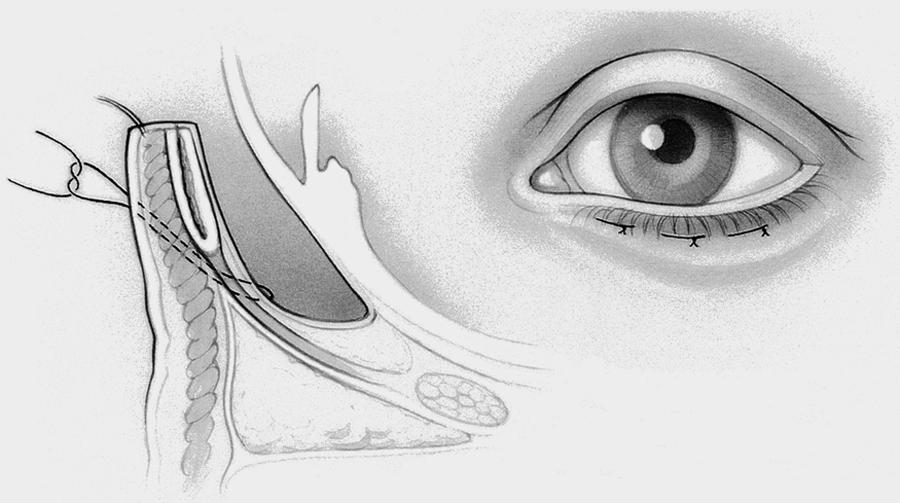 Quickert sutures
47
Q
Spastic Entropion
What three surgical counter-rotation techniques could you consider? Botox; Quickert sutures; cautery
Sustained orbicularis 
contraction
Leads to…
Ocular surface 
irritation
Leads to…
Inward rotation of 
the lid margin
Leads to…
In a nutshell, how does the Quickert procedure work? What does it do?
Quickert sutures re-insert the lower-lid retractors onto the tarsal plate
Does the Quickert procedure work well?
48
A
Spastic Entropion
What three surgical counter-rotation techniques could you consider? Botox; Quickert sutures; cautery
Sustained orbicularis 
contraction
Leads to…
Ocular surface 
irritation
Leads to…
Inward rotation of 
the lid margin
Leads to…
In a nutshell, how does the Quickert procedure work? What does it do?
Quickert sutures re-insert the lower-lid retractors onto the tarsal plate
Does the Quickert procedure work well? Yes, very
49
Q
Spastic Entropion
What three surgical counter-rotation techniques could you consider? Botox; Quickert sutures; cautery
Sustained orbicularis 
contraction
Leads to…
Ocular surface 
irritation
Leads to…
Inward rotation of 
the lid margin
Leads to…
In a nutshell, how does the Quickert procedure work? What does it do?
Quickert sutures re-insert the lower-lid retractors onto the tarsal plate
Does the Quickert procedure work well? Yes, very
Does it have any drawbacks?
50
A
Spastic Entropion
What three surgical counter-rotation techniques could you consider? Botox; Quickert sutures; cautery
Sustained orbicularis 
contraction
Leads to…
Ocular surface 
irritation
Leads to…
Inward rotation of 
the lid margin
Leads to…
In a nutshell, how does the Quickert procedure work? What does it do?
Quickert sutures re-insert the lower-lid retractors onto the tarsal plate
Does the Quickert procedure work well? Yes, very
Does it have any drawbacks? Yes—it is a temporizing measure; it fails eventually
51
Q
Spastic Entropion
What three surgical counter-rotation techniques could you consider? Botox; Quickert sutures; cautery
Sustained orbicularis 
contraction
Leads to…
Why do Quikert sutures fail?
Because they don’t definitively address the underlying involutional changes that put the pt at risk for spastic entropion in the first place
Ocular surface 
irritation
Inward rotation of 
the lid margin
Leads to…
In a nutshell, how does the Quickert procedure work? What does it do?
Quickert sutures re-insert the lower-lid retractors onto the tarsal plate
Does the Quickert procedure work well? Yes, very
Does it have any drawbacks? Yes—it is a temporizing measure; it fails eventually
52
A
Spastic Entropion
What three surgical counter-rotation techniques could you consider? Botox; Quickert sutures; cautery
Sustained orbicularis 
contraction
Leads to…
Why do Quikert sutures fail?
Because they don’t definitively address the underlying involutional changes that put the pt at risk for spastic entropion in the first place
Ocular surface 
irritation
Inward rotation of 
the lid margin
Leads to…
In a nutshell, how does the Quickert procedure work? What does it do?
Quickert sutures re-insert the lower-lid retractors onto the tarsal plate
Does the Quickert procedure work well? Yes, very
Does it have any drawbacks? Yes—it is a temporizing measure; it fails eventually
53
Q
Remind me again—what are the three involutional changes that put pts at risk? How are these changes definitively addressed?
--? lid laxity: Tightening procedure, eg, lateral tarsal strip
--? -inserted retractors: Permanent re-attachment
--? due to age-related loss of orbital fat: Tough to treat
Spastic Entropion
What three surgical counter-rotation techniques could you consider? Botox; Quickert sutures; cautery
Sustained orbicularis 
contraction
Leads to…
Why do Quikert sutures fail?
Because they don’t definitively address the underlying involutional changes that put the pt at risk for spastic entropion in the first place
Ocular surface 
irritation
Inward rotation of 
the lid margin
Leads to…
In a nutshell, how does the Quickert procedure work? What does it do?
Quickert sutures re-insert the lower-lid retractors onto the tarsal plate
Does the Quickert procedure work well? Yes, very
Does it have any drawbacks? Yes—it is a temporizing measure; it fails eventually
54
A
Remind me again—what are the three involutional changes that put pts at risk? How are these changes definitively addressed?
--Horizontal lid laxity: Tightening procedure, eg, lateral tarsal strip
--Dis-inserted retractors: Permanent re-attachment
--Enophthalmos due to age-related loss of orbital fat: Tough to treat
Spastic Entropion
What three surgical counter-rotation techniques could you consider? Botox; Quickert sutures; cautery
Sustained orbicularis 
contraction
Leads to…
Why do Quikert sutures fail?
Because they don’t definitively address the underlying involutional changes that put the pt at risk for spastic entropion in the first place
Ocular surface 
irritation
Inward rotation of 
the lid margin
Leads to…
In a nutshell, how does the Quickert procedure work? What does it do?
Quickert sutures re-insert the lower-lid retractors onto the tarsal plate
Does the Quickert procedure work well? Yes, very
Does it have any drawbacks? Yes—it is a temporizing measure; it fails eventually
55
Q
Remind me again—what are the three involutional changes that put pts at risk? How are these changes definitively addressed?
--Horizontal lid laxity: ? 
--Dis-inserted retractors: Permanent re-attachment
--Enophthalmos due to age-related loss of orbital fat: Tough to treat
Spastic Entropion
What three surgical counter-rotation techniques could you consider? Botox; Quickert sutures; cautery
Sustained orbicularis 
contraction
Leads to…
Why do Quikert sutures fail?
Because they don’t definitively address the underlying involutional changes that put the pt at risk for spastic entropion in the first place
Ocular surface 
irritation
Inward rotation of 
the lid margin
Leads to…
In a nutshell, how does the Quickert procedure work? What does it do?
Quickert sutures re-insert the lower-lid retractors onto the tarsal plate
Does the Quickert procedure work well? Yes, very
Does it have any drawbacks? Yes—it is a temporizing measure; it fails eventually
56
A
Remind me again—what are the three involutional changes that put pts at risk? How are these changes definitively addressed?
--Horizontal lid laxity: Tightening procedure, eg, lateral tarsal strip
--Dis-inserted retractors: Permanent re-attachment
--Enophthalmos due to age-related loss of orbital fat: Tough to treat
Spastic Entropion
What three surgical counter-rotation techniques could you consider? Botox; Quickert sutures; cautery
Sustained orbicularis 
contraction
Leads to…
Why do Quikert sutures fail?
Because they don’t definitively address the underlying involutional changes that put the pt at risk for spastic entropion in the first place
Ocular surface 
irritation
Inward rotation of 
the lid margin
Leads to…
In a nutshell, how does the Quickert procedure work? What does it do?
Quickert sutures re-insert the lower-lid retractors onto the tarsal plate
Does the Quickert procedure work well? Yes, very
Does it have any drawbacks? Yes—it is a temporizing measure; it fails eventually
57
Q
Remind me again—what are the three involutional changes that put pts at risk? How are these changes definitively addressed?
--Horizontal lid laxity: Tightening procedure, eg, lateral tarsal strip
--Dis-inserted retractors: ?
--Enophthalmos due to age-related loss of orbital fat: Tough to treat
Spastic Entropion
What three surgical counter-rotation techniques could you consider? Botox; Quickert sutures; cautery
Sustained orbicularis 
contraction
Leads to…
Why do Quikert sutures fail?
Because they don’t definitively address the underlying involutional changes that put the pt at risk for spastic entropion in the first place
Ocular surface 
irritation
Inward rotation of 
the lid margin
Leads to…
In a nutshell, how does the Quickert procedure work? What does it do?
Quickert sutures re-insert the lower-lid retractors onto the tarsal plate
Does the Quickert procedure work well? Yes, very
Does it have any drawbacks? Yes—it is a temporizing measure; it fails eventually
58
A
Remind me again—what are the three involutional changes that put pts at risk? How are these changes definitively addressed?
--Horizontal lid laxity: Tightening procedure, eg, lateral tarsal strip
--Dis-inserted retractors: Permanent re-attachment
--Enophthalmos due to age-related loss of orbital fat: Tough to treat
Spastic Entropion
What three surgical counter-rotation techniques could you consider? Botox; Quickert sutures; cautery
Sustained orbicularis 
contraction
Leads to…
Why do Quikert sutures fail?
Because they don’t definitively address the underlying involutional changes that put the pt at risk for spastic entropion in the first place
Ocular surface 
irritation
Inward rotation of 
the lid margin
Leads to…
In a nutshell, how does the Quickert procedure work? What does it do?
Quickert sutures re-insert the lower-lid retractors onto the tarsal plate
Does the Quickert procedure work well? Yes, very
Does it have any drawbacks? Yes—it is a temporizing measure; it fails eventually
59
Q
Remind me again—what are the three involutional changes that put pts at risk? How are these changes definitively addressed?
--Horizontal lid laxity: Tightening procedure, eg, lateral tarsal strip
--Dis-inserted retractors: Permanent re-attachment
--Enophthalmos due to age-related loss of orbital fat: ?
Spastic Entropion
What three surgical counter-rotation techniques could you consider? Botox; Quickert sutures; cautery
Sustained orbicularis 
contraction
Leads to…
Why do Quikert sutures fail?
Because they don’t definitively address the underlying involutional changes that put the pt at risk for spastic entropion in the first place
Ocular surface 
irritation
Inward rotation of 
the lid margin
Leads to…
In a nutshell, how does the Quickert procedure work? What does it do?
Quickert sutures re-insert the lower-lid retractors onto the tarsal plate
Does the Quickert procedure work well? Yes, very
Does it have any drawbacks? Yes—it is a temporizing measure; it fails eventually
60
A
Remind me again—what are the three involutional changes that put pts at risk? How are these changes definitively addressed?
--Horizontal lid laxity: Tightening procedure, eg, lateral tarsal strip
--Dis-inserted retractors: Permanent re-attachment
--Enophthalmos due to age-related loss of orbital fat: Tough to treat
Spastic Entropion
What three surgical counter-rotation techniques could you consider? Botox; Quickert sutures; cautery
Sustained orbicularis 
contraction
Leads to…
Why do Quikert sutures fail?
Because they don’t definitively address the underlying involutional changes that put the pt at risk for spastic entropion in the first place
Ocular surface 
irritation
Inward rotation of 
the lid margin
Leads to…
In a nutshell, how does the Quickert procedure work? What does it do?
Quickert sutures re-insert the lower-lid retractors onto the tarsal plate
Does the Quickert procedure work well? Yes, very
Does it have any drawbacks? Yes—it is a temporizing measure; it fails eventually
61
Remind me again—what are the three involutional changes that put pts at risk? How are these changes definitively addressed?
--Horizontal lid laxity: Tightening procedure, eg, lateral tarsal strip
--Dis-inserted retractors: Permanent re-attachment
--Enophthalmos due to age-related loss of orbital fat: Tough to treat
Spastic Entropion
What three surgical counter-rotation techniques could you consider? Botox; Quickert sutures; cautery
Let’s take a closer look at these interventions
Sustained orbicularis 
contraction
Leads to…
Why do Quikert sutures fail?
Because they don’t definitively address the underlying involutional changes that put the pt at risk for spastic entropion in the first place
Ocular surface 
irritation
Inward rotation of 
the lid margin
Leads to…
In a nutshell, how does the Quickert procedure work? What does it do?
Quickert sutures re-insert the lower-lid retractors onto the tarsal plate
Does the Quickert procedure work well? Yes, very
Does it have any drawbacks? Yes—it is a temporizing measure; it fails eventually
62
Q
Spastic Entropion
Many surgical approaches to involutional lid changes have been developed. However, the most effective approaches address the same two therapeutic goals:
1)
2)
63
Q/A
Spastic Entropion
Many surgical approaches to involutional lid changes have been developed. However, the most effective approaches address the same two therapeutic goals:
1) Horizontal lid tightening to address laxity, and
2)
surgical maneuver
64
A
Spastic Entropion
Many surgical approaches to involutional lid changes have been developed. However, the most effective approaches address the same two therapeutic goals:
1) Horizontal lid tightening to address laxity, and
2)
65
Q
Spastic Entropion
Many surgical approaches to involutional lid changes have been developed. However, the most effective approaches address the same two therapeutic goals:
1) Horizontal lid tightening to address laxity, and
2) Permanent re-insertion  of the lower-lid retractors
This is usually accomplished with a lateral tarsal strip procedure
three words
66
A
Spastic Entropion
Many surgical approaches to involutional lid changes have been developed. However, the most effective approaches address the same two therapeutic goals:
1) Horizontal lid tightening to address laxity, and
2) Permanent re-insertion  of the lower-lid retractors
This is usually accomplished with a lateral tarsal strip procedure
67
Q
Spastic Entropion
Many surgical approaches to involutional lid changes have been developed. However, the most effective approaches address the same two therapeutic goals:
1) Horizontal lid tightening to address laxity, and
2) Permanent re-insertion  of the lower-lid retractors
Briefly, how is the lateral tarsal strip procedure performed?
A lateral canthotomy/inferior cantholysis is performed, and the lateral aspect of    the tarsus is exposed by removing from it the anterior and posterior lid lamellae,   as well as the mucocutaneous junction at the lid margin. The lateral end is trimmed, and the newly-exposed end is sutured to the periosteum of the internal aspect of the lateral orbital wall.
This is usually accomplished with a lateral tarsal strip procedure
68
A
Spastic Entropion
Many surgical approaches to involutional lid changes have been developed. However, the most effective approaches address the same two therapeutic goals:
1) Horizontal lid tightening to address laxity, and
2) Permanent re-insertion  of the lower-lid retractors
Briefly, how is the lateral tarsal strip procedure performed?
A lateral canthotomy/inferior cantholysis is performed, and the lateral aspect of    the tarsus is exposed by removing from it the anterior and posterior lid lamellae,   as well as the mucocutaneous junction at the lid margin. The lateral end is trimmed, and the newly-exposed end is sutured to the periosteum of the internal aspect of the lateral orbital wall.
This is usually accomplished with a lateral tarsal strip procedure
69
A
Spastic Entropion
Many surgical approaches to involutional lid changes have been developed. However, the most effective approaches address the same two therapeutic goals:
1) Horizontal lid tightening to address laxity, and
2) Permanent re-insertion  of the lower-lid retractors
Briefly, how is the lateral tarsal strip procedure performed?
A lateral canthotomy/inferior cantholysis is performed, and the lateral aspect of    the tarsus is exposed by removing from it the anterior and posterior lid lamellae,   as well as the mucocutaneous junction at the lid margin. The lateral end is trimmed, and the newly-exposed end is sutured to the periosteum of the internal aspect of the lateral orbital wall.
This is usually accomplished with a lateral tarsal strip procedure
70
Spastic Entropion
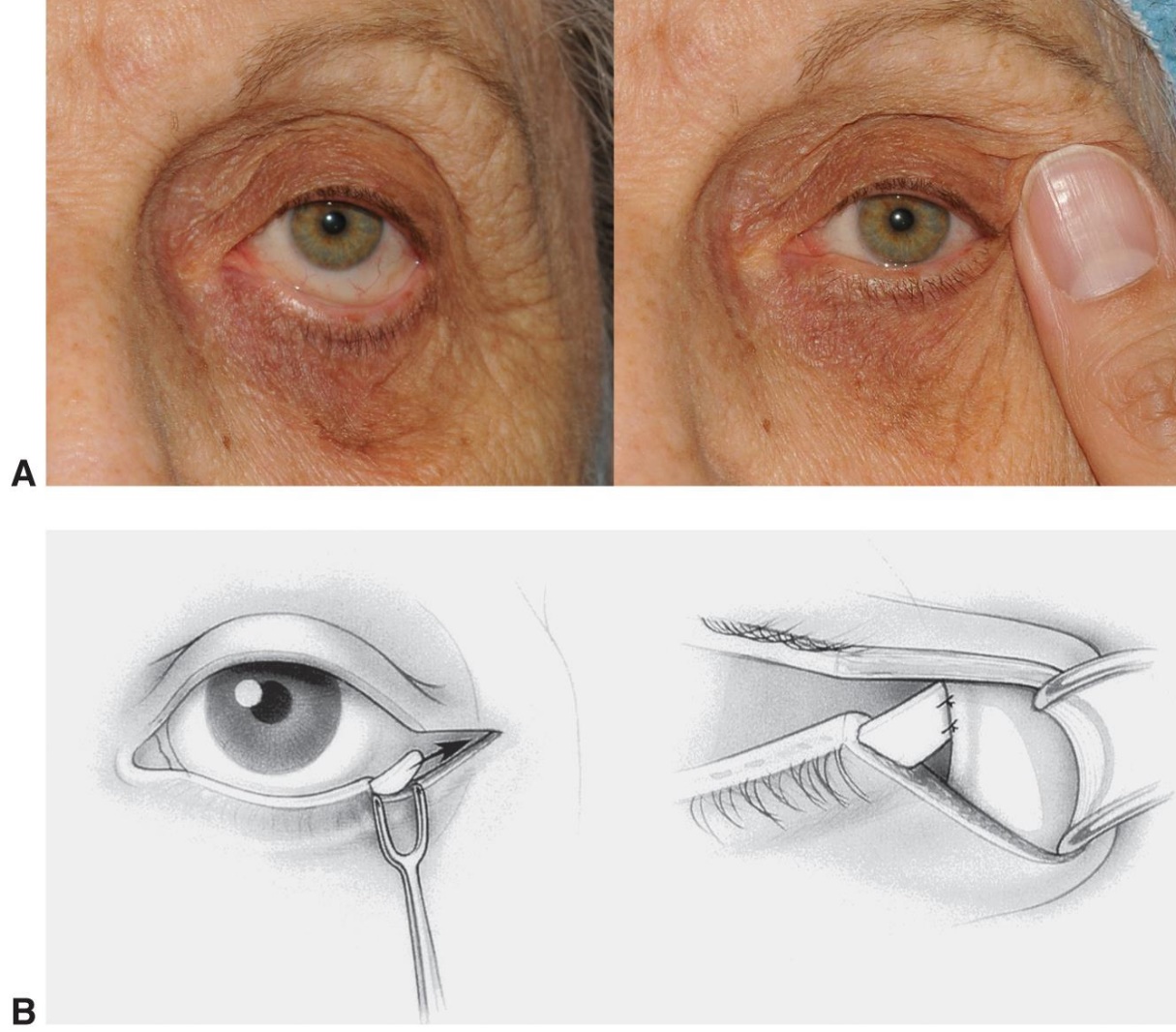 Lateral tarsal strip procedure. A, Lateral stretching of the eyelid demonstrates the potential of lower lid tightening. (Note: The is pt has ectropion, not entropion.)
71
Spastic Entropion
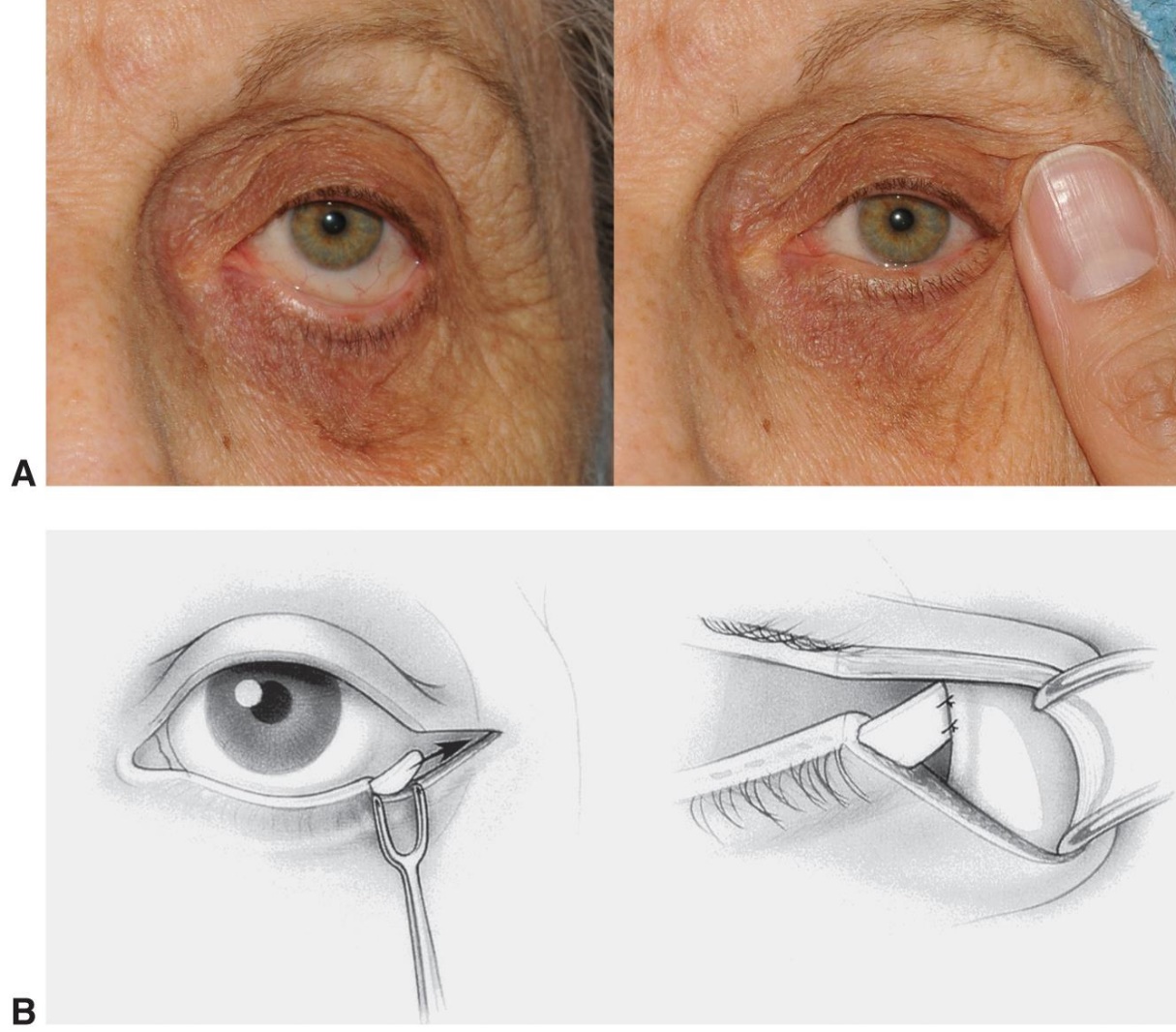 Lateral tarsal strip procedure. A, Lateral stretching of the eyelid demonstrates the potential of lower lid tightening. (Note: The is pt has ectropion, not entropion.) B, Lateral tarsal strip procedure: anchoring of tarsal strip to periosteum inside the lateral orbital rim.
72
Q
Spastic Entropion
Many surgical approaches to involutional lid changes have been developed. However, the most effective approaches address the same two therapeutic goals:
1) Horizontal lid tightening to address laxity, and
2) Permanent re-insertion  of the lower-lid retractors
Briefly, how is the lateral tarsal strip procedure performed?
A lateral canthotomy/inferior cantholysis is performed, and the lateral aspect of    the tarsus is exposed by removing from it the anterior and posterior lid lamellae,   as well as the mucocutaneous junction at the lid margin. The lateral end is trimmed, and the newly-exposed end is sutured to the periosteum of the internal aspect of the lateral orbital wall.
This is a concept we haven’t addressed previously. What’s with the idea of ‘lid lamellae’?
Newsflash: Eyelids are anatomically complex. The ‘lamella’ notion greatly simplifies their anatomy by conceptualizing the lids as being composed of only two parts—an anterior lamella, and a posterior one. 

What structures comprise each lamella?
Anterior: Skin and orbicularis muscle
Posterior: Tarsal plate and conjunctiva
This is usually accomplished with a lateral tarsal strip procedure
73
A
Spastic Entropion
Many surgical approaches to involutional lid changes have been developed. However, the most effective approaches address the same two therapeutic goals:
1) Horizontal lid tightening to address laxity, and
2) Permanent re-insertion  of the lower-lid retractors
Briefly, how is the lateral tarsal strip procedure performed?
A lateral canthotomy/inferior cantholysis is performed, and the lateral aspect of    the tarsus is exposed by removing from it the anterior and posterior lid lamellae,   as well as the mucocutaneous junction at the lid margin. The lateral end is trimmed, and the newly-exposed end is sutured to the periosteum of the internal aspect of the lateral orbital wall.
This is a concept we haven’t addressed previously. What’s with the idea of ‘lid lamellae’?
Newsflash: Eyelids are anatomically complex. The ‘lamella’ notion greatly simplifies their anatomy by conceptualizing the lids as being composed of only two parts—an anterior lamella, and a posterior one. 

What structures comprise each lamella?
Anterior: Skin and orbicularis muscle
Posterior: Tarsal plate and conjunctiva
This is usually accomplished with a lateral tarsal strip procedure
74
Q
Spastic Entropion
Many surgical approaches to involutional lid changes have been developed. However, the most effective approaches address the same two therapeutic goals:
1) Horizontal lid tightening to address laxity, and
2) Permanent re-insertion  of the lower-lid retractors
Briefly, how is the lateral tarsal strip procedure performed?
A lateral canthotomy/inferior cantholysis is performed, and the lateral aspect of    the tarsus is exposed by removing from it the anterior and posterior lid lamellae,   as well as the mucocutaneous junction at the lid margin. The lateral end is trimmed, and the newly-exposed end is sutured to the periosteum of the internal aspect of the lateral orbital wall.
This is a concept we haven’t addressed previously. What’s with the idea of ‘lid lamellae’?
Newsflash: Eyelids are anatomically complex. The ‘lamella’ notion greatly simplifies their anatomy by conceptualizing the lids as being composed of only two parts—an anterior lamella, and a posterior one. 

What structures comprise each lamella?
Anterior: Skin and orbicularis muscle
Posterior: Tarsal plate and conjunctiva
This is usually accomplished with a lateral tarsal strip procedure
75
A
Spastic Entropion
Many surgical approaches to involutional lid changes have been developed. However, the most effective approaches address the same two therapeutic goals:
1) Horizontal lid tightening to address laxity, and
2) Permanent re-insertion  of the lower-lid retractors
Briefly, how is the lateral tarsal strip procedure performed?
A lateral canthotomy/inferior cantholysis is performed, and the lateral aspect of    the tarsus is exposed by removing from it the anterior and posterior lid lamellae,   as well as the mucocutaneous junction at the lid margin. The lateral end is trimmed, and the newly-exposed end is sutured to the periosteum of the internal aspect of the lateral orbital wall.
This is a concept we haven’t addressed previously. What’s with the idea of ‘lid lamellae’?
Newsflash: Eyelids are anatomically complex. The ‘lamella’ notion greatly simplifies their anatomy by conceptualizing the lids as being composed of only two parts—an anterior lamella, and a posterior one. 

What structures comprise each lamella?
Anterior: Skin and orbicularis muscle
Posterior: Tarsal plate and conjunctiva
This is usually accomplished with a lateral tarsal strip procedure
76
Q
Spastic Entropion
Many surgical approaches to involutional lid changes have been developed. However, the most effective approaches address the same two therapeutic goals:
1) Horizontal lid tightening to address laxity, and
2) Permanent re-insertion  of the lower-lid retractors
Briefly, how is the lateral tarsal strip procedure performed?
A lateral canthotomy/inferior cantholysis is performed, and the lateral aspect of    the tarsus is exposed by removing from it the anterior and posterior lid lamellae,   as well as the mucocutaneous junction at the lid margin. The lateral end is trimmed, and the newly-exposed end is sutured to the periosteum of the internal aspect of the lateral orbital wall.
This is a concept we haven’t addressed previously. What’s with the idea of ‘lid lamellae’?
Newsflash: Eyelids are anatomically complex. The ‘lamella’ notion greatly simplifies their anatomy by conceptualizing the lids as being composed of only two parts—an anterior lamella, and a posterior one. 

What structures comprise each lamella?
Anterior: Skin and orbicularis muscle
Posterior: Tarsal plate and conjunctiva
This is usually accomplished with a lateral tarsal strip procedure
77
A
Spastic Entropion
Many surgical approaches to involutional lid changes have been developed. However, the most effective approaches address the same two therapeutic goals:
1) Horizontal lid tightening to address laxity, and
2) Permanent re-insertion  of the lower-lid retractors
Briefly, how is the lateral tarsal strip procedure performed?
A lateral canthotomy/inferior cantholysis is performed, and the lateral aspect of    the tarsus is exposed by removing from it the anterior and posterior lid lamellae,   as well as the mucocutaneous junction at the lid margin. The lateral end is trimmed, and the newly-exposed end is sutured to the periosteum of the internal aspect of the lateral orbital wall.
This is a concept we haven’t addressed previously. What’s with the idea of ‘lid lamellae’?
Newsflash: Eyelids are anatomically complex. The ‘lamella’ notion greatly simplifies their anatomy by conceptualizing the lids as being composed of only two parts—an anterior lamella, and a posterior one. 

What structures comprise each lamella?
Anterior: Skin and orbicularis muscle
Posterior: Tarsal plate and conjunctiva
This is usually accomplished with a lateral tarsal strip procedure
78
Spastic Entropion
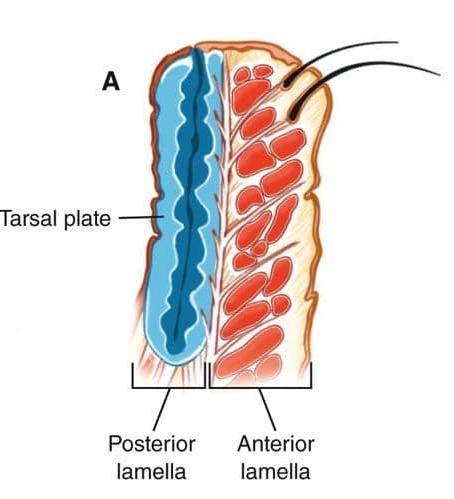 Eyelid lamellae
79
Q
Spastic Entropion
Many surgical approaches to involutional lid changes have been developed. However, the most effective approaches address the same two therapeutic goals:
1) Horizontal lid tightening to address laxity, and
2) Permanent re-insertion  of the lower-lid retractors
Briefly, how is the lateral tarsal strip procedure performed?
A lateral canthotomy/inferior cantholysis is performed, and the lateral aspect of    the tarsus is exposed by removing from it the anterior and posterior lid lamellae,   as well as the mucocutaneous junction at the lid margin. The lateral end is trimmed, and the newly-exposed end is sutured to the periosteum of the internal aspect of the lateral orbital wall.
This is a concept we haven’t addressed previously. What’s with the idea of ‘lid lamellae’?
Newsflash: Eyelids are anatomically complex. The ‘lamella’ notion greatly simplifies their anatomy by conceptualizing the lids as being composed of only two parts—an anterior lamella, and a posterior one. 

What structures comprise each lamella?
Anterior: Skin and orbicularis muscle
Posterior: Tarsal plate and conjunctiva
This is usually accomplished with a lateral tarsal strip procedure
What comprises the dividing line between the two lamellae?
The muscle of Riolan/gray line
80
A
Spastic Entropion
Many surgical approaches to involutional lid changes have been developed. However, the most effective approaches address the same two therapeutic goals:
1) Horizontal lid tightening to address laxity, and
2) Permanent re-insertion  of the lower-lid retractors
Briefly, how is the lateral tarsal strip procedure performed?
A lateral canthotomy/inferior cantholysis is performed, and the lateral aspect of    the tarsus is exposed by removing from it the anterior and posterior lid lamellae,   as well as the mucocutaneous junction at the lid margin. The lateral end is trimmed, and the newly-exposed end is sutured to the periosteum of the internal aspect of the lateral orbital wall.
This is a concept we haven’t addressed previously. What’s with the idea of ‘lid lamellae’?
Newsflash: Eyelids are anatomically complex. The ‘lamella’ notion greatly simplifies their anatomy by conceptualizing the lids as being composed of only two parts—an anterior lamella, and a posterior one. 

What structures comprise each lamella?
Anterior: Skin and orbicularis muscle
Posterior: Tarsal plate and conjunctiva
This is usually accomplished with a lateral tarsal strip procedure
What comprises the dividing line between the two lamellae?
The muscle of Riolan/gray line
81
Q
Spastic Entropion
Many surgical approaches to involutional lid changes have been developed. However, the most effective approaches address the same two therapeutic goals:
1) Horizontal lid tightening to address laxity, and
2) Permanent re-insertion  of the lower-lid retractors
Briefly, how is the lateral tarsal strip procedure performed?
A lateral canthotomy/inferior cantholysis is performed, and the lateral aspect of    the tarsus is exposed by removing from it the anterior and posterior lid lamellae,   as well as the mucocutaneous junction at the lid margin. The lateral end is trimmed, and the newly-exposed end is sutured to the periosteum of the internal aspect of the lateral orbital wall.
As an important aside: Does the eyelid possess a middle lamella?
Yes--both upper and lower lids are conceptualized as possessing a middle lamella. However, the middle lamellae are composed of structures only found beyond the non-marginal edge of the tarsal plate (ie, superior to the upper plate, and inferior to the lower). Thus, at the location of the tarsal plate (as discussed here), there is no middle lamella.

Middle lamella?
This is a concept we haven’t addressed previously. What’s with the idea of ‘lid lamellae’?
Newsflash: Eyelids are anatomically complex. The ‘lamella’ notion greatly simplifies their anatomy by conceptualizing the lids as being composed of only two parts—an anterior lamella, and a posterior one. 

What structures comprise each lamella?
Anterior: Skin and orbicularis muscle
Posterior: Tarsal plate and conjunctiva
This is usually accomplished with a lateral tarsal strip procedure
What comprises the dividing line between the two lamellae?
The muscle of Riolan/gray line
82
A
Spastic Entropion
Many surgical approaches to involutional lid changes have been developed. However, the most effective approaches address the same two therapeutic goals:
1) Horizontal lid tightening to address laxity, and
2) Permanent re-insertion  of the lower-lid retractors
Briefly, how is the lateral tarsal strip procedure performed?
A lateral canthotomy/inferior cantholysis is performed, and the lateral aspect of    the tarsus is exposed by removing from it the anterior and posterior lid lamellae,   as well as the mucocutaneous junction at the lid margin. The lateral end is trimmed, and the newly-exposed end is sutured to the periosteum of the internal aspect of the lateral orbital wall.
As an important aside: Does the eyelid possess a middle lamella?
Yes--both upper and lower lids are conceptualized as possessing a middle lamella. However, the middle lamellae are composed of structures only found beyond the non-marginal edge of the tarsal plate (ie, superior to the upper plate, and inferior to the lower). Thus, at the location of the tarsal plate (as discussed here), there is no middle lamella.

Middle lamella!
This is a concept we haven’t addressed previously. What’s with the idea of ‘lid lamellae’?
Newsflash: Eyelids are anatomically complex. The ‘lamella’ notion greatly simplifies their anatomy by conceptualizing the lids as being composed of only two parts—an anterior lamella, and a posterior one. 

What structures comprise each lamella?
Anterior: Skin and orbicularis muscle
Posterior: Tarsal plate and conjunctiva
This is usually accomplished with a lateral tarsal strip procedure
What comprises the dividing line between the two lamellae?
The muscle of Riolan/gray line
83
A
Spastic Entropion
Many surgical approaches to involutional lid changes have been developed. However, the most effective approaches address the same two therapeutic goals:
1) Horizontal lid tightening to address laxity, and
2) Permanent re-insertion  of the lower-lid retractors
Briefly, how is the lateral tarsal strip procedure performed?
A lateral canthotomy/inferior cantholysis is performed, and the lateral aspect of    the tarsus is exposed by removing from it the anterior and posterior lid lamellae,   as well as the mucocutaneous junction at the lid margin. The lateral end is trimmed, and the newly-exposed end is sutured to the periosteum of the internal aspect of the lateral orbital wall.
As an important aside: Does the eyelid possess a middle lamella?
Yes--both upper and lower lids are conceptualized as possessing a middle lamella. However, the middle lamellae are composed of structures only found beyond the non-marginal edge of the tarsal plate (ie, superior to the upper plate, and inferior to the lower). Thus, at the location of the tarsal plate (as discussed here), there is no middle lamella.

Middle lamella!
This is a concept we haven’t addressed previously. What’s with the idea of ‘lid lamellae’?
Newsflash: Eyelids are anatomically complex. The ‘lamella’ notion greatly simplifies their anatomy by conceptualizing the lids as being composed of only two parts—an anterior lamella, and a posterior one. 

What structures comprise each lamella?
Anterior: Skin and orbicularis muscle
Posterior: Tarsal plate and conjunctiva
This is usually accomplished with a lateral tarsal strip procedure
What comprises the dividing line between the two lamellae?
The muscle of Riolan/gray line
84
A
Spastic Entropion
Many surgical approaches to involutional lid changes have been developed. However, the most effective approaches address the same two therapeutic goals:
1) Horizontal lid tightening to address laxity, and
2) Permanent re-insertion  of the lower-lid retractors
Briefly, how is the lateral tarsal strip procedure performed?
A lateral canthotomy/inferior cantholysis is performed, and the lateral aspect of    the tarsus is exposed by removing from it the anterior and posterior lid lamellae,   as well as the mucocutaneous junction at the lid margin. The lateral end is trimmed, and the newly-exposed end is sutured to the periosteum of the internal aspect of the lateral orbital wall.
As an important aside: Does the eyelid possess a middle lamella?
Yes--both upper and lower lids are conceptualized as possessing a middle lamella. However, the middle lamellae are composed of structures only found beyond the non-marginal edge of the tarsal plate (ie, superior to the upper plate, and inferior to the lower). Thus, at the location of the tarsal plate (as discussed here), there is no middle lamella.

Middle lamella!
This is a concept we haven’t addressed previously. What’s with the idea of ‘lid lamellae’?
Newsflash: Eyelids are anatomically complex. The ‘lamella’ notion greatly simplifies their anatomy by conceptualizing the lids as being composed of only two parts—an anterior lamella, and a posterior one. 

What structures comprise each lamella?
Anterior: Skin and orbicularis muscle
Posterior: Tarsal plate and conjunctiva
This is usually accomplished with a lateral tarsal strip procedure
What comprises the dividing line between the two lamellae?
The muscle of Riolan/gray line